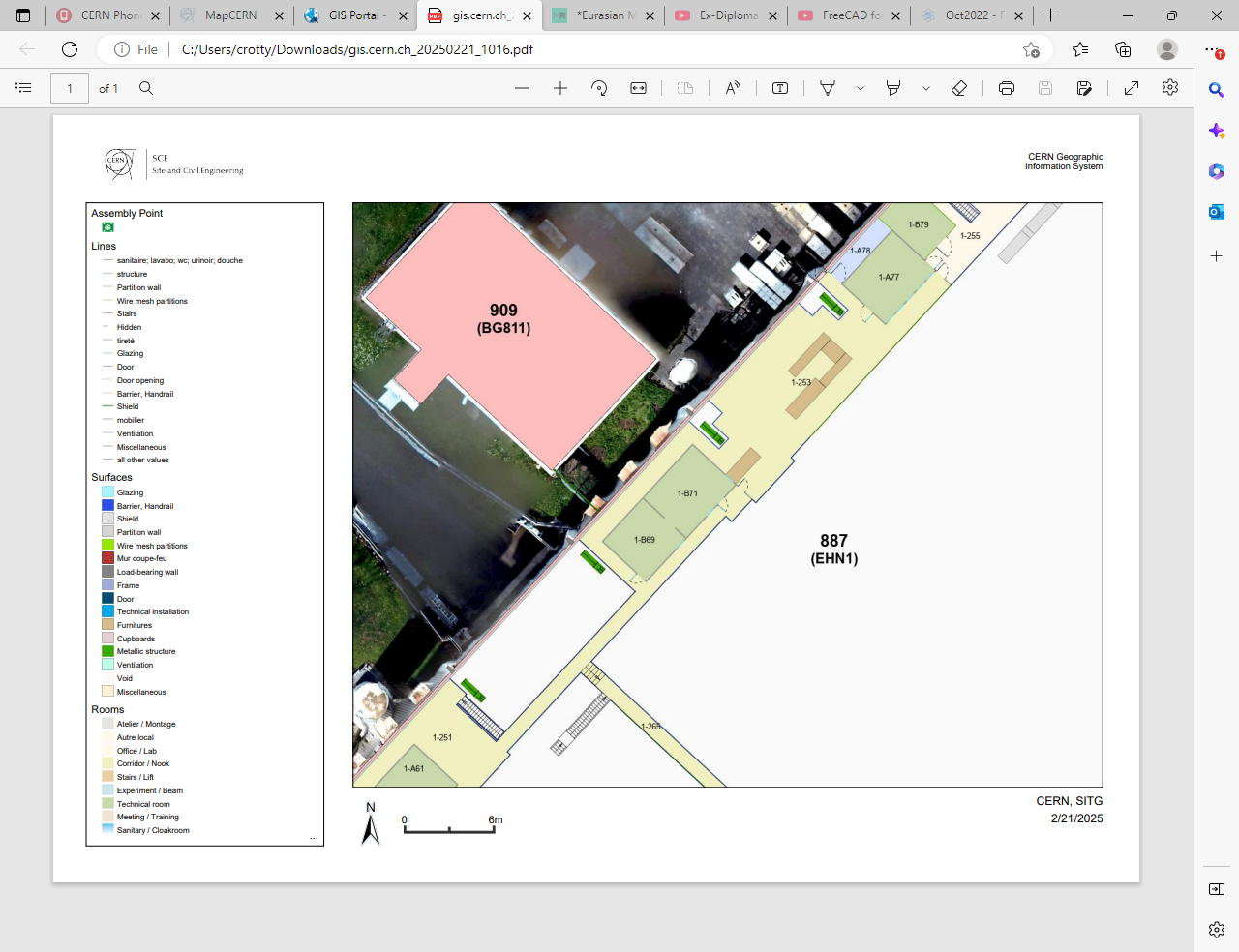 Emplacemt des 2 racks

887-1-253

Between 887-1-B71 and 887-1A77
\
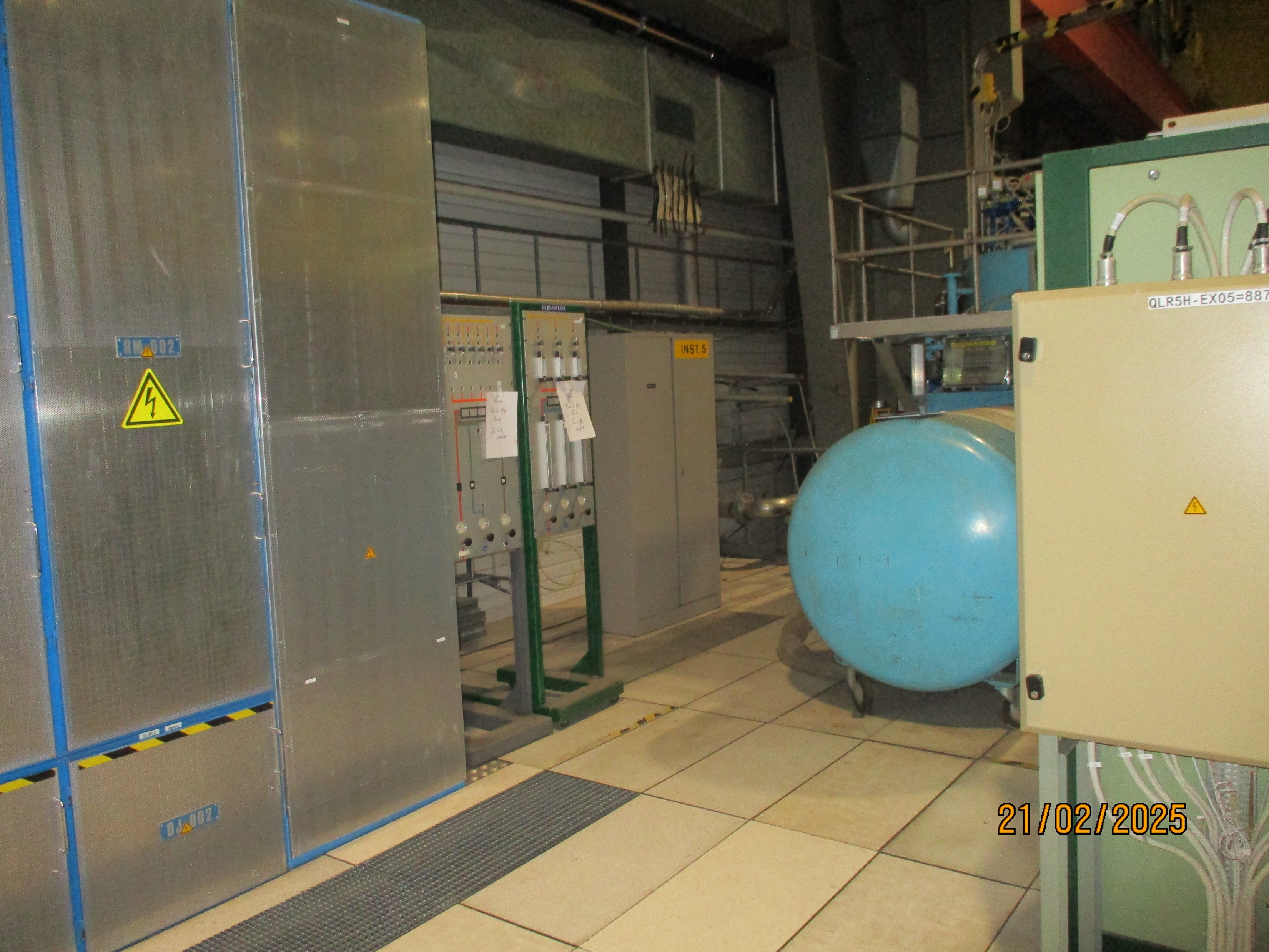 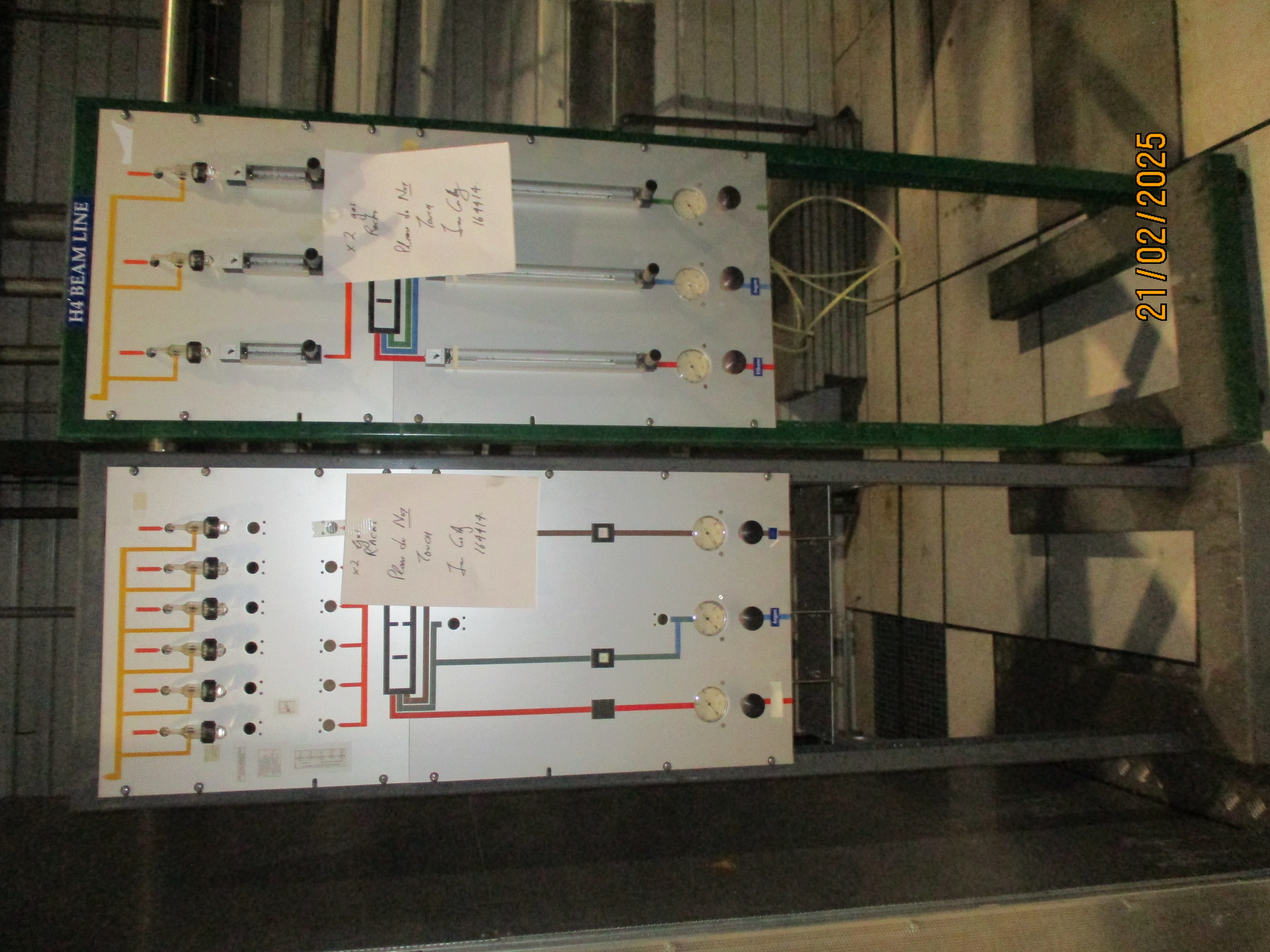 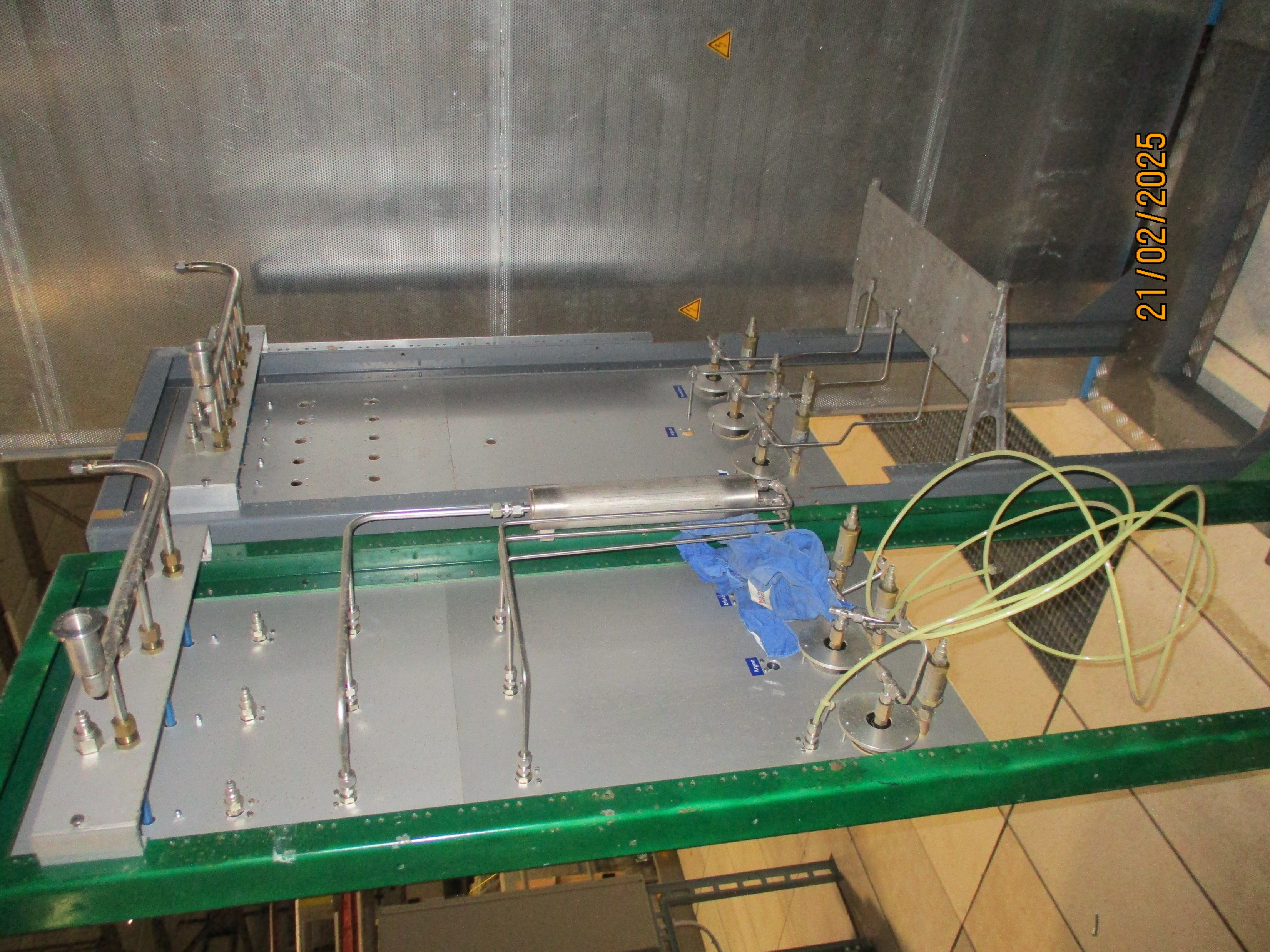